FISH IN MY REGION,YENIFOCA
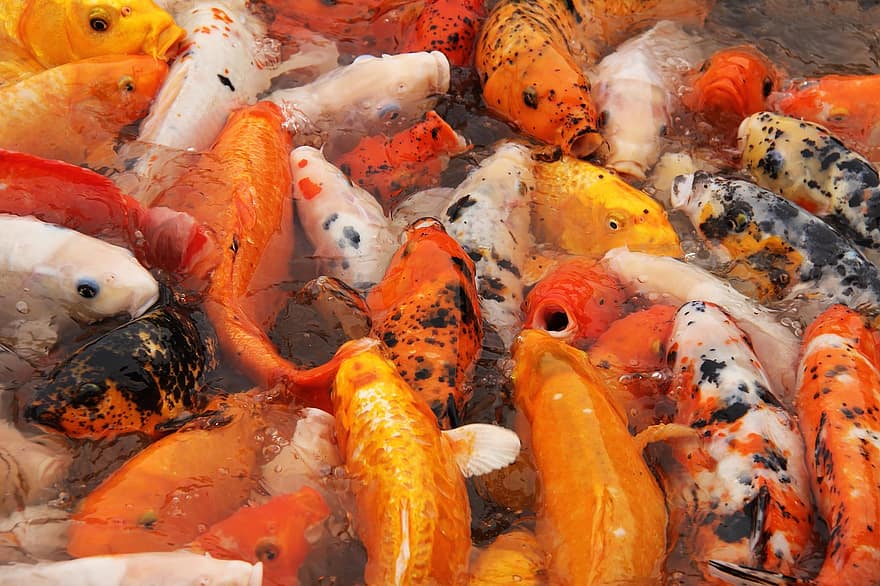 PERCH
Perch is a type of fish that we see in our
sea every season,it loves to hunt in the
first hours of the sun.
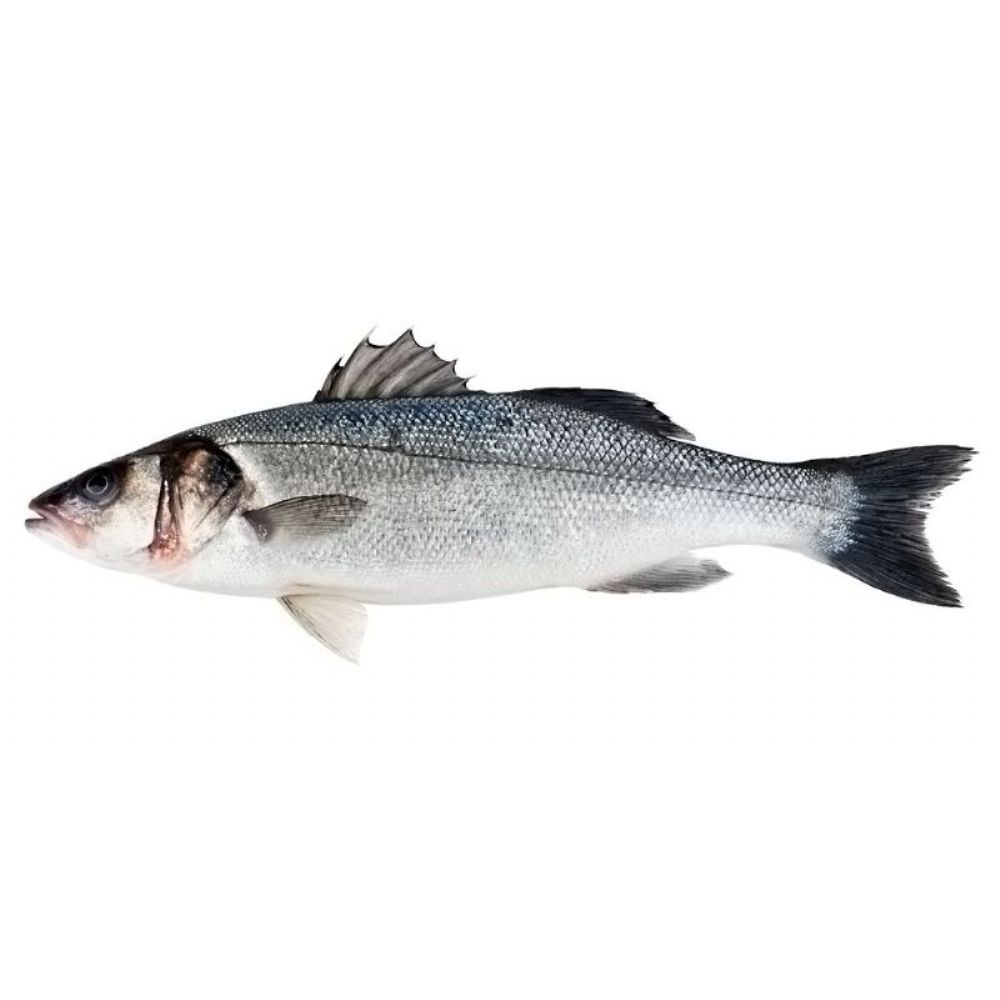 SQUID
Squid other name Ink fish loves cold 
water so can bee seen ın our sea in 
Winter.
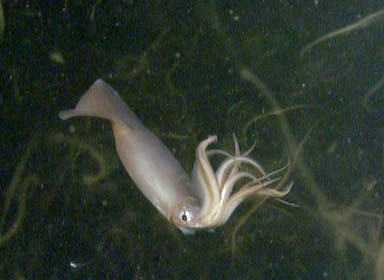 SEA BREAM
The bream fish starts to migrate towards
our sea here in April, the taste is very good,
so there is plenty of hunting.
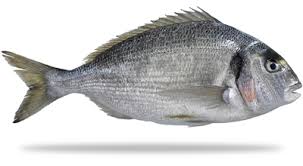